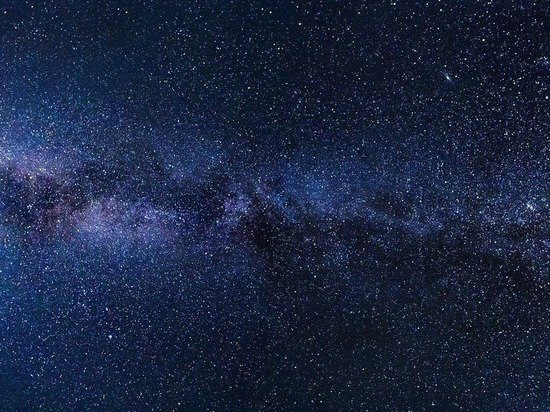 Интерактивная детская спортивная площадка "SpaceWorld"
Выполнила: магистрант I курса Поволжской ГАФКСиТ
Назмиева Г.И.
Участие в программе «100 городских лидеров» — программа развития городских сообществ для их активного вовлечения в процесс изменения городов к лучшему. 
Регион - Республика Татарстан
Город – Казань
Расположение площадок – Жилые массивы города.
Цель проекта: Создание максимально благоприятных условий для укрепления гармоничного физического и умственного  развития ребёнка. Формирование потребности в здоровом образе жизни.
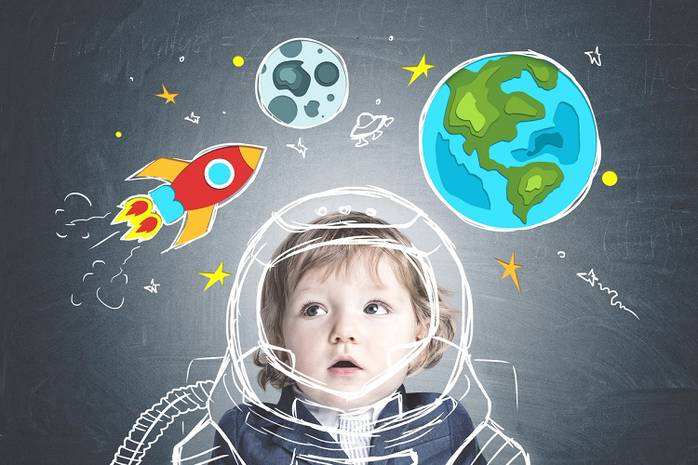 Задачи проекта:
1.Формирование у детей позиции признания ценности здоровья, чувство ответственности за сохранение и укрепление своего здоровья.
2.Расширять знания об объектах Вселенной.
3.Расширение кругозора.
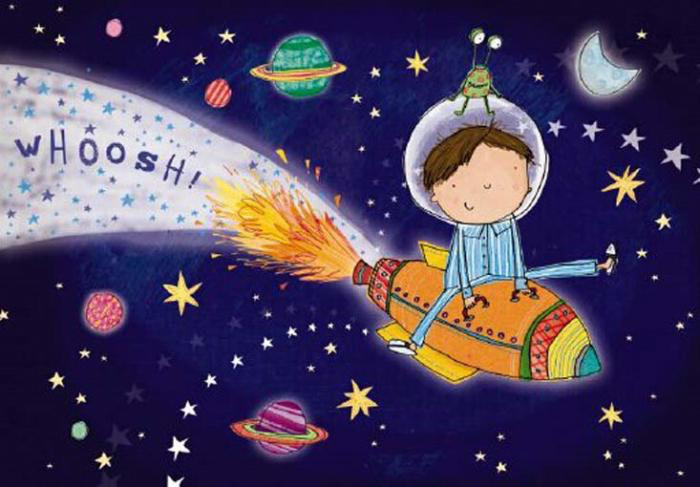 Целевая аудитория проекта - дети 6 - 12 лет.Доступ к интерактивной детской спортивной площадке "SpaceWorld" - свободный.
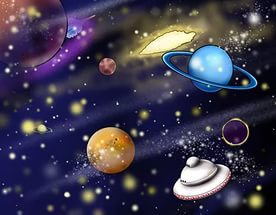 Краткое описание проекта:
Детский спортивный интерактивный парк, способствующий в форме игры изучению детьми космического пространства. Снаряды на спортивной площадке "SpaceWorld" будут иметь вид масштабированной Вселенной (планеты, их спутники,созвездия, черные дыры и т.п.).
Проект "SpaceWorld" способствует поддержанию здорового образа жизни детей, их разностороннему развитию и повышению интереса к астрономии.
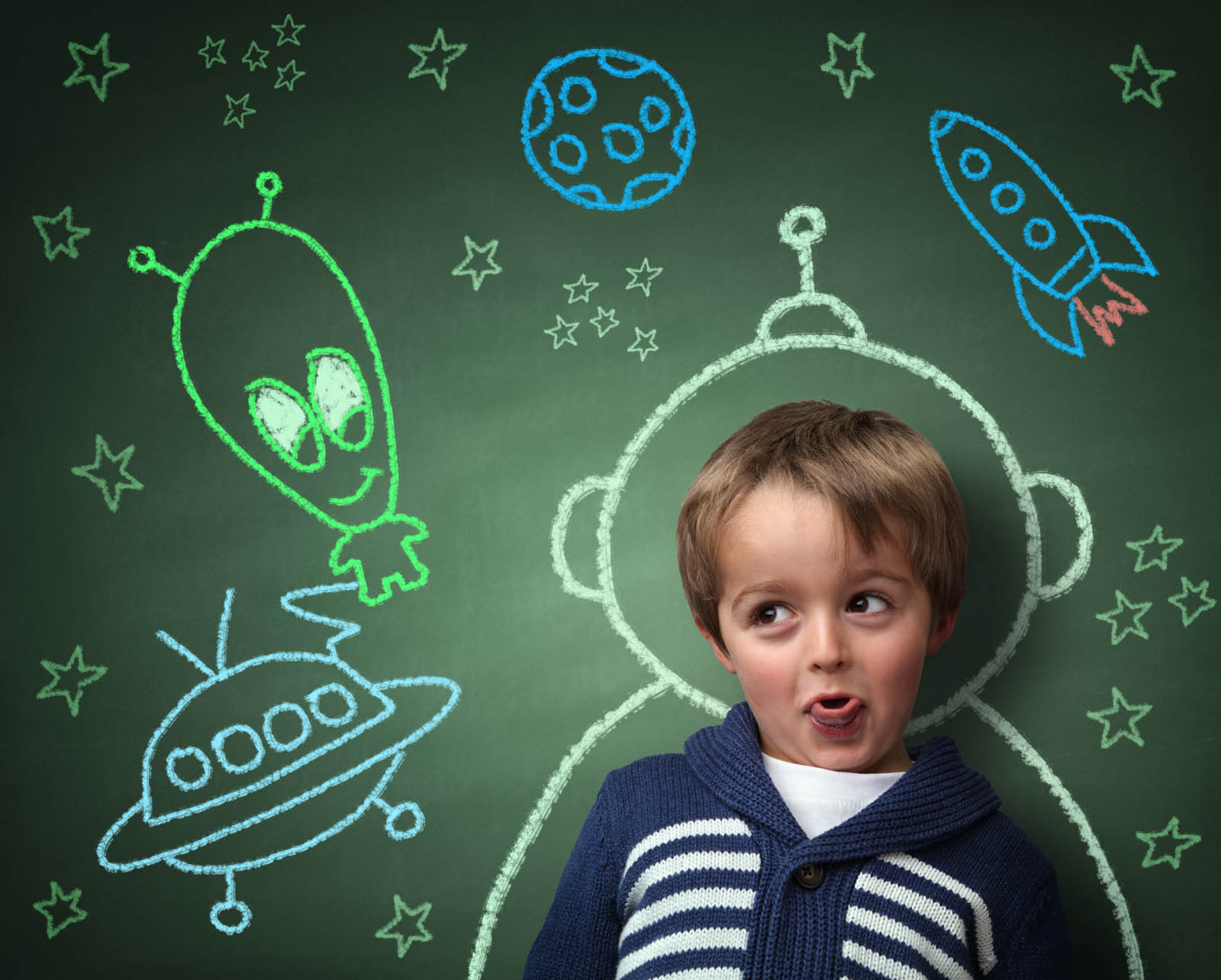 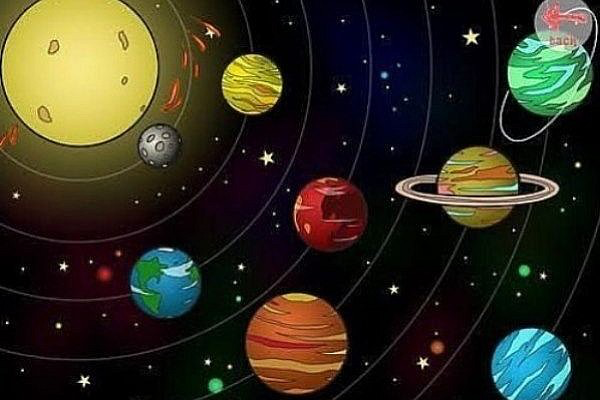